Liceum Ogólnokształcące
 


im. Hugona Kołłątaja



w Pińczowie
Oferta  klas pierwszych liceum na rok szkolny 2020/2021
klasa akademicka
  klasa biologiczno - chemiczna
  klasa humanistyczna 
  klasa ogólna
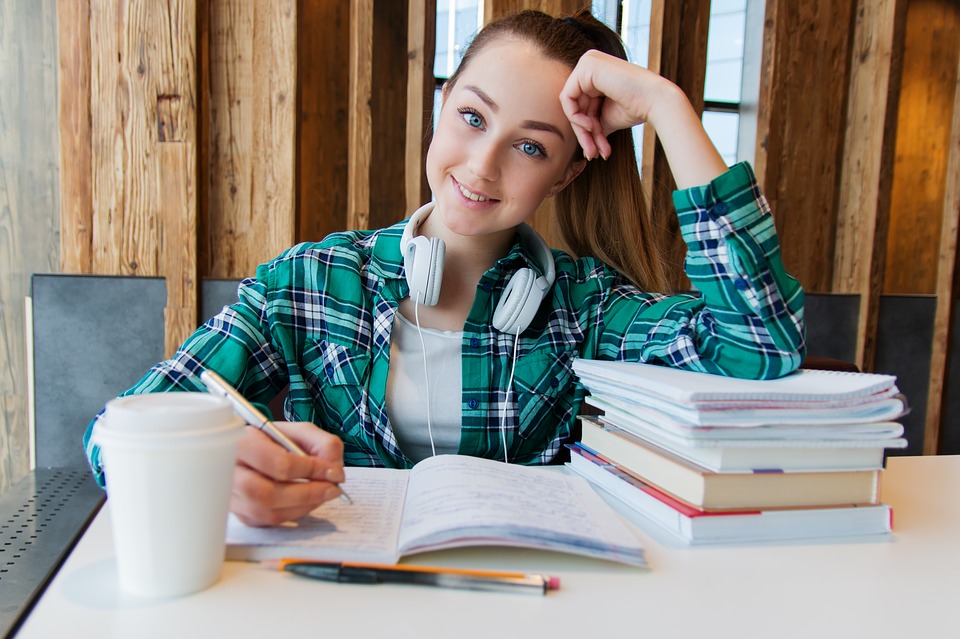 Klasa o profilu akademickim 

od 120 punktów

Oferujemy:
 matematyka na poziomie rozszerzonym
język angielski na poziomie rozszerzonym 
do wyboru przez ucznia fizyka lub geografia                    na poziomie rozszerzonym
Klasa o profilu biologiczno – chemicznym 

od 100 punktów

Oferujemy:

Biologia na poziomie rozszerzonym 

  chemia na poziomie rozszerzonym
 
do wyboru przez ucznia język angielski lub matematyka                              na poziomie rozszerzonym
Klasa o profilu humanistycznym

od 90 punktów

Oferujemy:

język polski  na poziomie rozszerzonym 

język angielski na poziomie rozszerzonym 
 do wyboru przez ucznia historia                                                 lub wiedza o społeczeństwie                                                                              
na poziomie rozszerzonym
Klasa  ogólna

od 80 punktów

Oferujemy:
geografia na poziomie rozszerzonym

 matematyka na poziomie rozszerzonym

do wyboru przez ucznia język angielski  lub fizyka                     na poziomie rozszerzonym
Egzamin maturalny
Aby zdać egzamin maturalny uczeń musi przystąpić  do 5  egzaminów 
                                 i uzyskać wynik z każdego minimum  30% w tym:
3 egzaminy pisemne na poziomie podstawowym 
                                     (j. polski, j. obcy nowożytny, matematyka)
2 egzaminy ustne
                                     (j. polski, j. obcy nowożytny)

  co najmniej jeden egzamin pisemny na poziomie rozszerzonym

                                                                        z
          j. polskiego, j. obcego nowożytnego, matematyki, historii,  
            wiedzy o społeczeństwie, biologii, chemii, geografii, fizyki, informatyki
Wyniki  egzaminu maturalnego w latach 2014-2019
Losy absolwentów  2018-2019
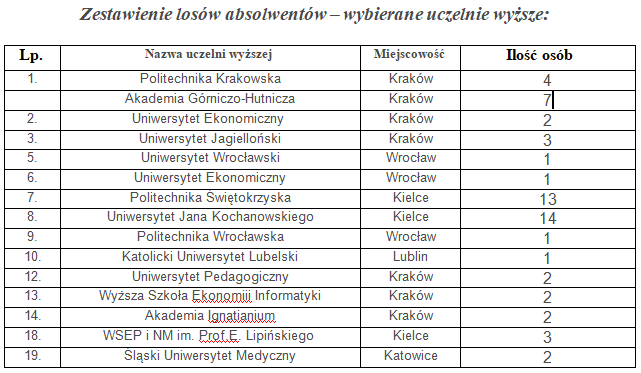 PRYMUS MATURALNY
Andrzej Głuszak  –
znalazł się w gronie 50 najlepiej zdających  maturę                                                             w  III edycji Ogólnopolskiego Projektu 

,,Matura na 100 procent” w roku szkolnym 2015/2016
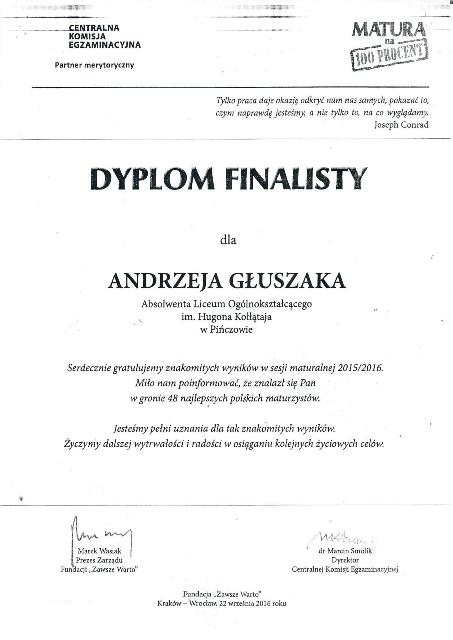 PRYMUS MATURALNY
Paulina Gręda  
znalazła się w gronie 67 najlepiej zdających  maturę  w Polsce                                                          
VI edycji Ogólnopolskiego Projektu ,, Matura na 100 procent”                                        
 2018/2019
,,
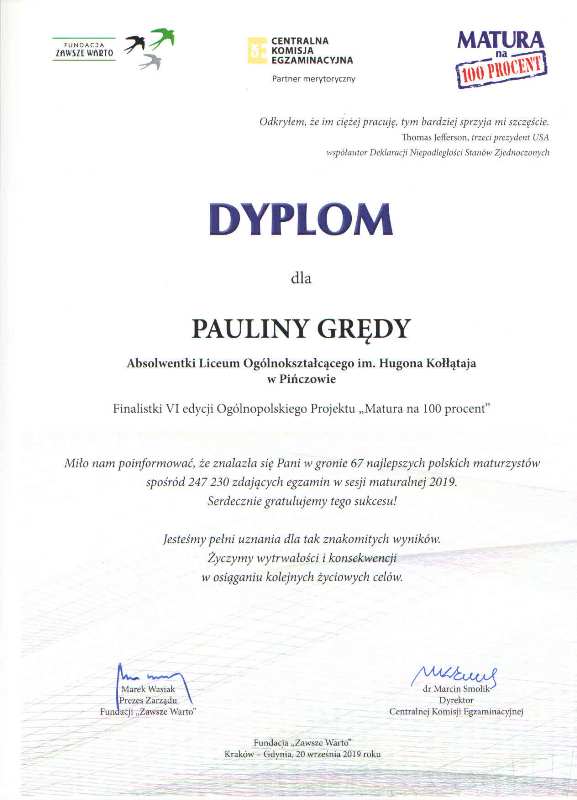 OLIMPIADY PRZEDMIOTOWE GEOGRAFIA
Szymon Pasternak 
tytuł finalisty  XLV Olimpiady Geograficznej–  2018/2019 
tytuł finalisty XLVI Olimpiady Geograficznej -  2019/2020

          (zwolnienie z egz. maturalnego z geografii z wynikiem  100%)
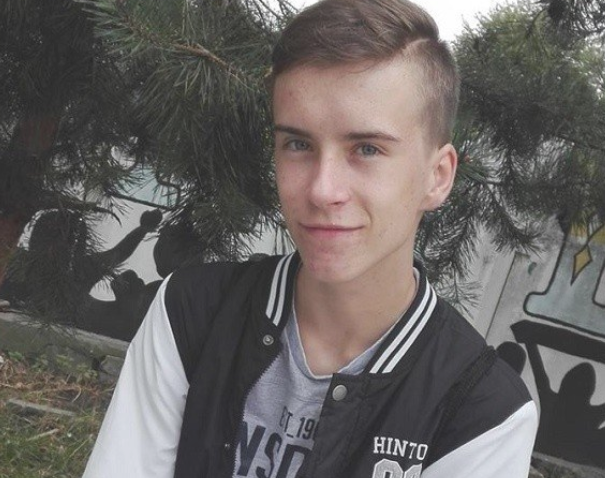 Olimpiada o Diamentowy Indeks AGH
Agnieszka Martowicz 
finalistka
XIII Ogólnopolskiej Olimpiady „O Diamentowy Indeks AGH”
 z zakresu: geografia  z elementami geologii .
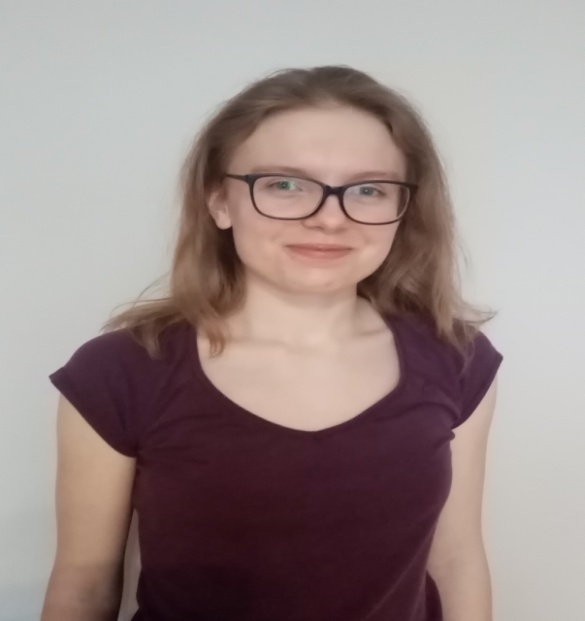 OLIMPIADA STATYSTYCZNA 
              
               Klaudia Tarabuła, Szymon Pasternak, Daria Woźniak 


XXXIV Olimpiada Wiedzy Ekologicznej
Agata Dora
 Anna Leszczyńska

43 Olimpiada Języka Angielskiego
Adam Lenczowski
Paulina Sekuła
Alicja Podlach
Michał Szczeciński,
Mateusz Piątek
Łukasz Bajór
Świętokrzyski  Maraton Matematyczny 2020 r.
Finaliści:

Agnieszka Martowicz 
Bartosz Sternak 
Klaudia Tarabuła 
Daria Woźniak 
Kacper Zacharz
Europejski konkurs
 YPEF-YOUNG PEOPLE IN EUROPEAN FORESTS
MŁODZIEŻ W LASACH EUROPY

(językiem obowiązującym był  język angielski)

 2017/2018 -   udział w  finale ogólnopolskim
 2018/2019 -    III  miejsce w Polsce
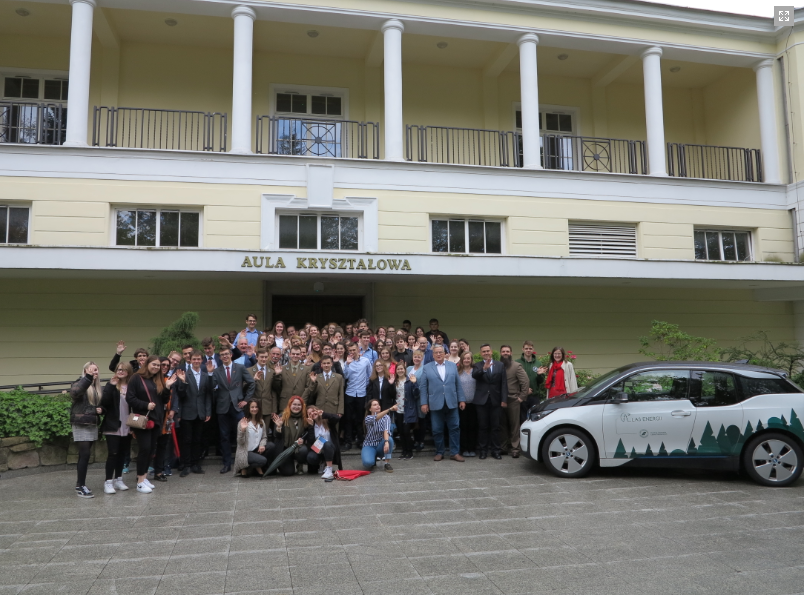 OLIMPIADA LITERATURY I JĘZYKA POLSKIEGO
Alicja Goły
2019/2020

Wśród
  11 uczniów zakwalifikowanych do  etapu okręgowego
Konkursy przedmiotowe
Konkurs Ministerstwa Edukacji Narodowej ,,Książki naszych marzeń" 
Ogólnopolski Konkurs Plastyczny „TĘCZA”
IX Ogólnopolski Konkurs Poetycki im. Feliksa Raka
X Jubileuszowy Ogólnopolski  Konkurs Polonistyczny „ Z ortografią na co dzień”.
Konkursu ,,POZNAJ SWOJE PRAWA W PRACY’’
Ogólnopolski Konkurs Fizyczny ,,EUREKA ’’ i Chemiczny ,,ALCHEMIK’’
Świętokrzyski Maraton Maturalny 
Matematyka bez granic
„Olimpiada Solidarności. Dwie dekady historii”
Powiatowy konkurs plastyczny ,, Ze smogiem walczymy , bo go nie lubimy’’
Ogólnopolski konkurs Wiedzy o Kanadzie „Discover Canada”Organizator: I Liceum Ogólnokształcące im Karola Miarki w Żorach oraz Instytut Kultur i Literatur Anglojęzycznych Uniwersytetu Śląskiego
X Świętokrzyski Konkurs Poezji w Języku Angielskim Organizator:Ś więtokrzyskie Centrum Doskonalenia Nauczycieli w Kielcach, wydawnictwo językowe Pearson
Ogólnopolski konkurs wiedzy o USA „ Know America” Organizator: Ośrodek Studiów Amerykańskich Uniwersytetu Warszawskiego we współpracy z Ambasadą Stanów Zjednoczonych Ameryki
Konkurs Plastyczny „ Bożonarodzeniowa Pocztówka dla Niepodległej Organizator konkursu: Samorządowa Instytucja Kultury „ Kasztelania” w Kijach.
IV Powiatowy Konkurs Pięknego Czytania
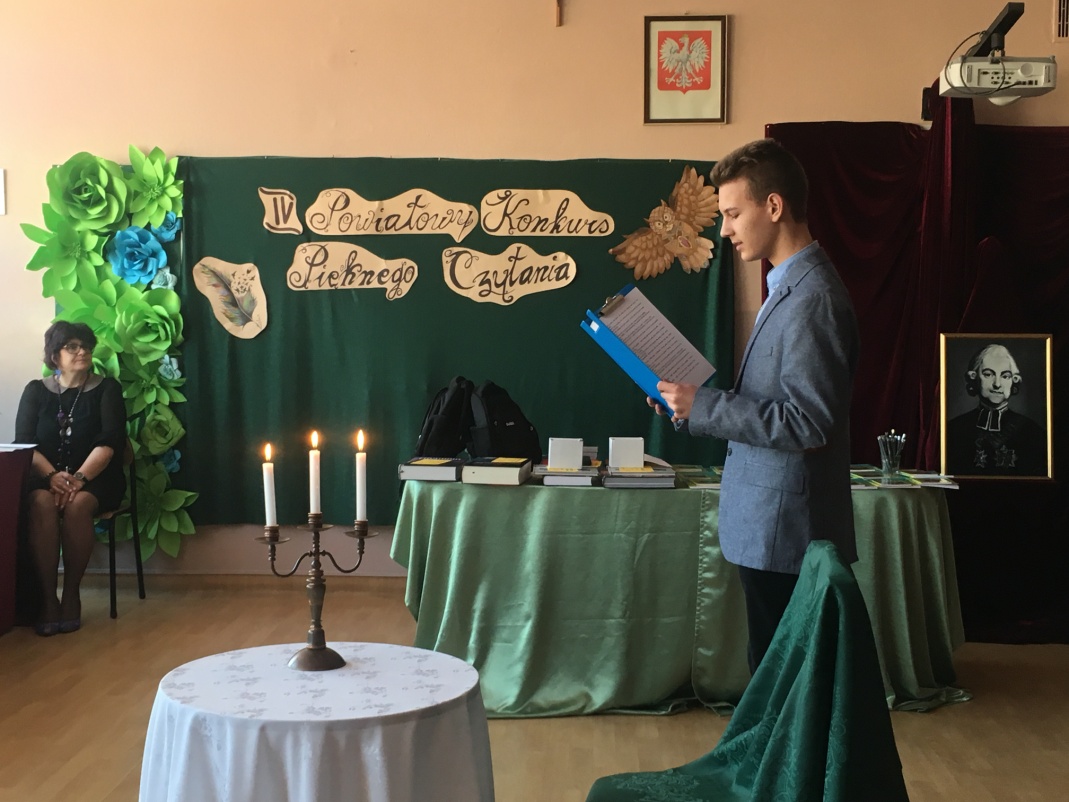 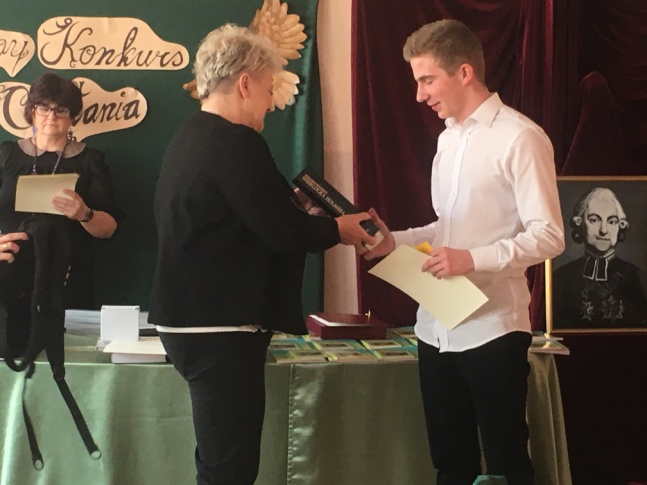 IV Powiatowy Konkurs Pięknego Czytania
Wzięło w nim udział 24 uczestników. 
Wśród szkół, które zgłosiły swój udział znalazły się : Samorządowa Szkoła Podstawowa w Michałowie, Szkoła Podstawowa nr 2 w Pińczowie, Zespół Placówek Oświatowych w Gackach, Szkoła Podstawowa w Młodzawach Dużych, Zespół Szkół nr 1 w Pińczowie, Szkoła Podstawowa w Brześciu, Zespół Szkół Centrum Kształcenia Rolniczego oraz Szkoła Podstawowa w Działoszycach. 
Zwycięzcami konkursu zostali:           
kategoria: szkoły podstawowe i gimnazja
 Natalia Warda- tytuł Mistrza Pięknego Czytania z Zespół Szkół nr 1   w Pińczowie,
                                             II  miejsce - Amelia Miśtal z Zespółu Szkół nr 1 w Pińczowie
                                             III miejsce  Maja Sęk ze Szkoły Podstawowej z Działoszyc.
kategoria: szkoły ponadgimnazjalne
    Bartosz Pyrz  LO   w Pińczowie -  tytuł Mistrza Pięknego Czytania
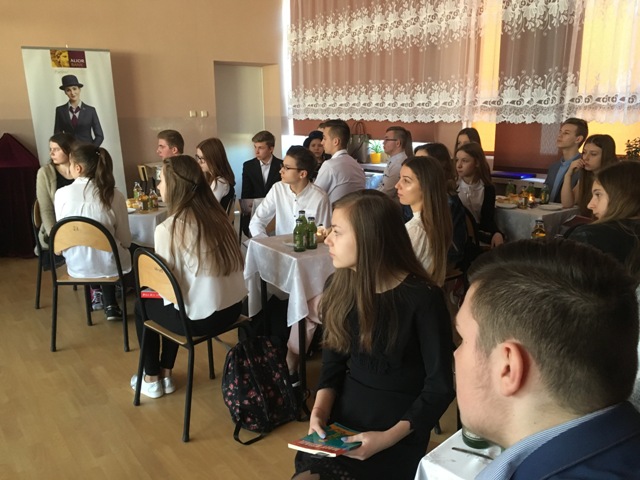 Akcja Narodowego Czytania
VIII Akcja Narodowego Czytania :
 Bartosz Pyrz, Julia Pasternak, Filip Maj, Natalia Nowak ,Julia Majcher
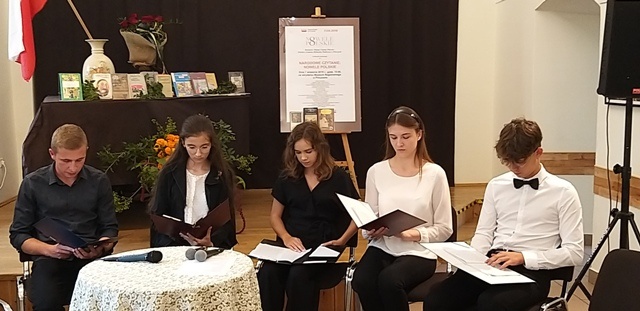 Konkurs Recytatorski „…gdy nad głowami świszczą kule…”
Organizator :oddział IPN w Kielcach

Julia Pasternak , Laura Pasternak , Kacper Mrożek , Natalia Nowak , Natalia Natwora, 
Bartosz Liburski
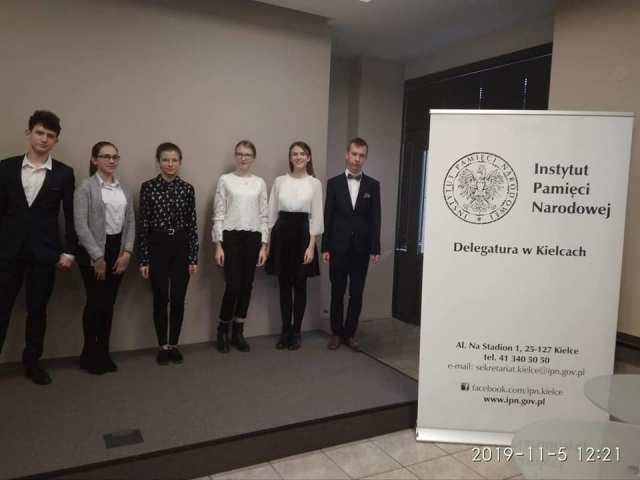 Wielki  Świętokrzyski Quiz Historyczny „Gramy dla Niepodległej
Wyróżnienia w  finale wojewódzkim :

 Daria Bartosik, Laura Pasternak, Karol Mitręga,  Oliwia Kozłowska, Zuzanna Domagała, Julia Kwiecień
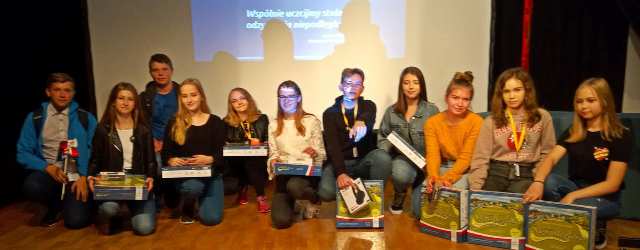 Współpraca szkoły z wyższymi uczelniami
Współpracujemy z :
 Z Akademią Górniczo-Hutniczą w Krakowie;
Politechniką Świętokrzyską;
Uniwersytetem Jagiellońskim;
Uniwersytetem Jana Kochanowskiego w Kielcach;
Wyższą Szkołą Ekonomii,  Prawa i Nauk Medycznych 
     im. prof. Edwarda Lipińskiego w Kielcach;
Uniwersytetem Warszawskim Wydział Geografii I Studiów Regionalnych.
Akademią Sztuki Wojennej w Warszawie
Diamentowy Indeks AGH
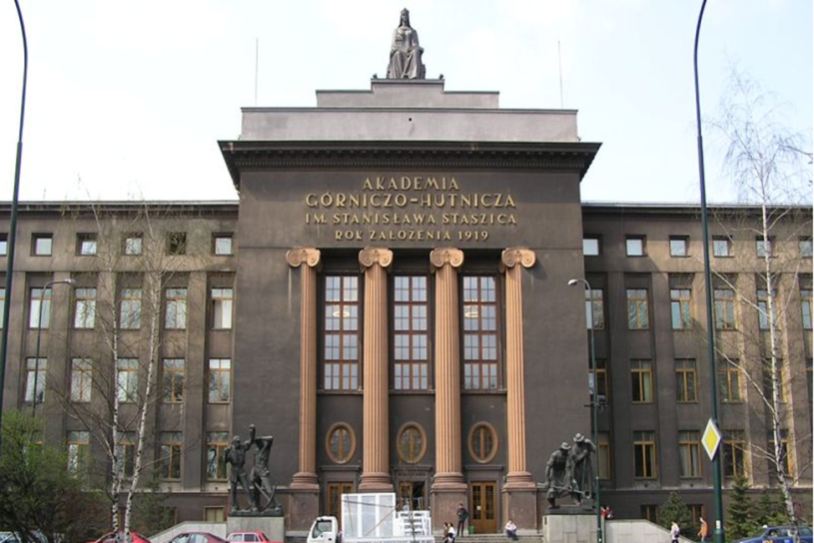 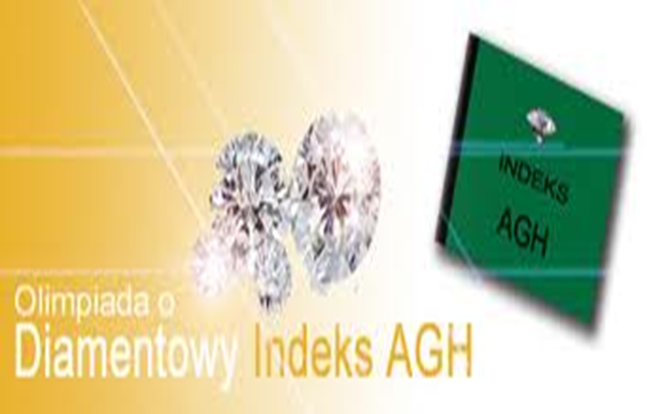 Ogólnopolska olimpiada „O Diamentowy Indeks AGH” 
realizowana jest w zakresie  przedmiotów: 

matematyki, fizyki, chemii , informatyki i geografii z elementami geologii 

 Laureaci tej Olimpiady są przyjmowani na studia w AGH w Krakowie z pominięciem procedury rekrutacyjnej. 

                                                        Półfinały odbywają się w LO od 13 lat .
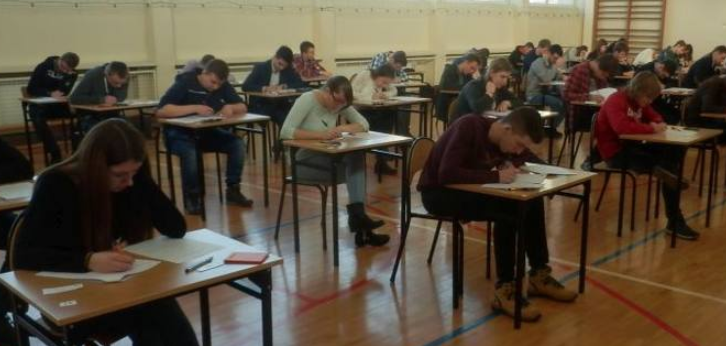 Instytut Geografii UJK Kielce
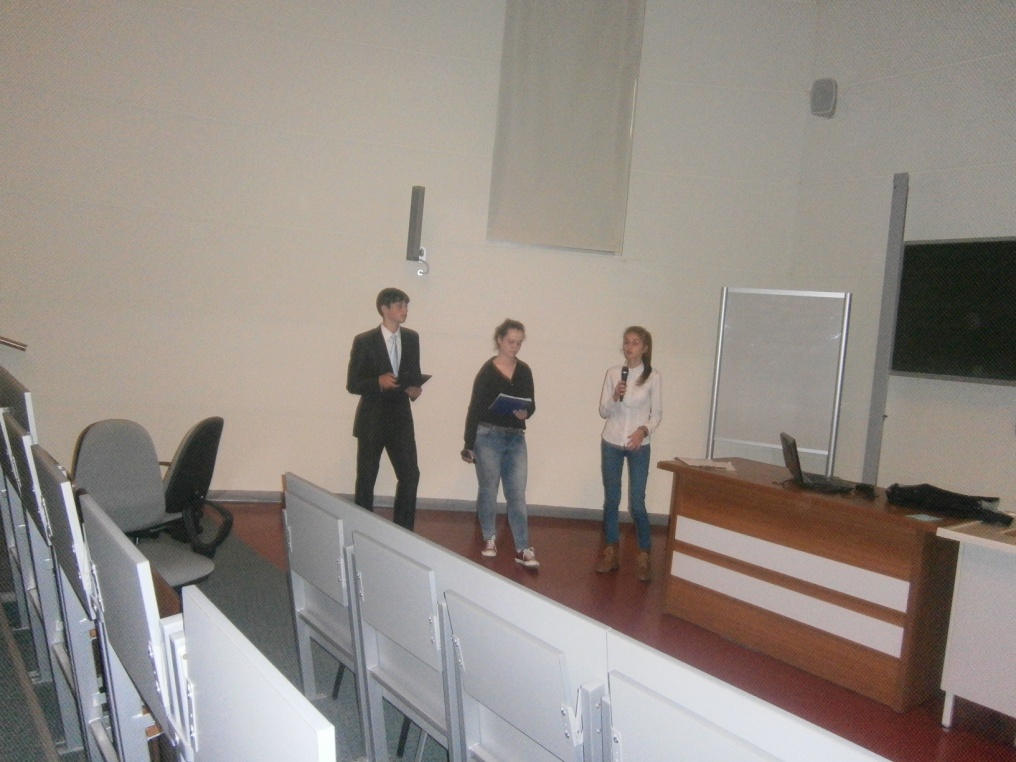 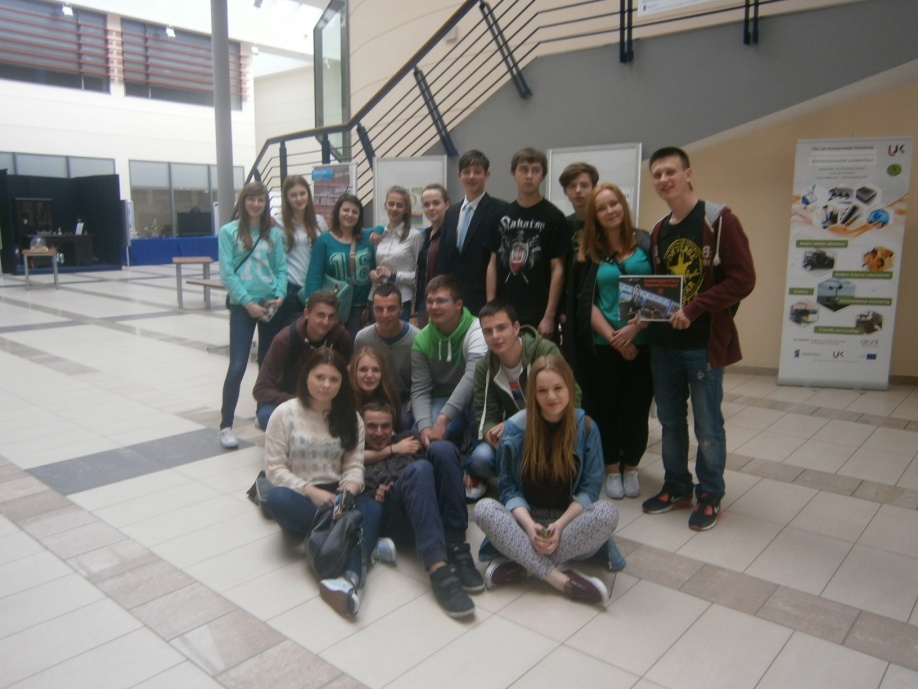 SPOTKANIA  Z  ABSOLWENTAMI   LO
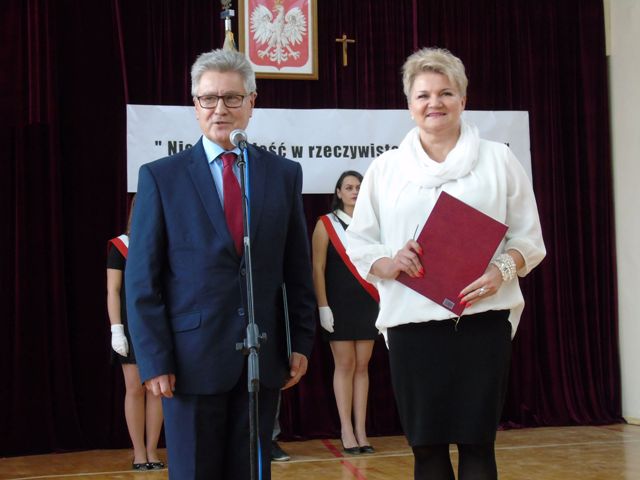 prof. dr hab. Marian Stanisław Binek 
 Prorektor ds. Nauki Wydziału Medycyny Weterynaryjnej SGGW Katedra Nauk Przedklinicznych   w Warszawie, 
              wiceprezes Polskiego Towarzystwa Mikrobiologów.
SPOTKANIA  Z ABSOLWENTAMI
Tomasz Wites - geograf, doktor nauk o Ziemi, pracownik naukowo-dydaktyczny Wydziału Geografii i Studiów Regionalnych Uniwersytetu Warszawskiego, sekretarz Zarządu Głównego Polskiego Towarzystwa Geograficznego. Dwukrotny stypendysta Rektora Uniwersytetu Warszawskiego, stypendysta tygodnika „POLITYKA” – Zostańcie z nami, stypendysta Fundacji na Rzecz Nauki Polskiej – START, laureat AZYMUTÓW – nagrody dla najlepszego pracownika dydaktycznego na kierunku Geografia WGSR UW. Specjalizuje się w geografii regionalnej, obserwacje terenowe prowadził w 40 państwach świata. Znalazł się w gronie najlepszych Wykładowców w roku akademickim 2015/2016, nagrodzonych na podstawie ankiet ewaluacyjnych Słuchaczy
SPOTKANIA  Z ABSOLWENTAMI
Mariusz Kędziora

Od 12 lat pracuje w firmie Microsoft. Przez 8 lat jako Ewangelista w dziale Nowych Technologii (DX), przez 3 lata jako Technical Account Manager w dziale Microsoft Services , a obecnie jako App Innovation Lead na region CEE (Europy Środkowo-Wschodniej). Odpowiedzialny za powstawanie innowacyjnych aplikacji z wykorzystaniem najnowszych technologii (Al, Cloud, IoT).
,,Szkoła pamięta” - lekcja historii
Spotkanie z  bohaterem – Panią Teresą Znojek,
 łączniczka i sanitariuszka w czasie  II wojny światowej.
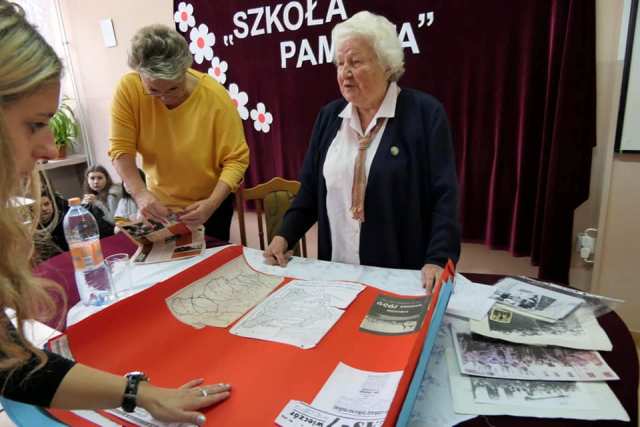 Sport
Turniej Piłki Siatkowej w Warszawie
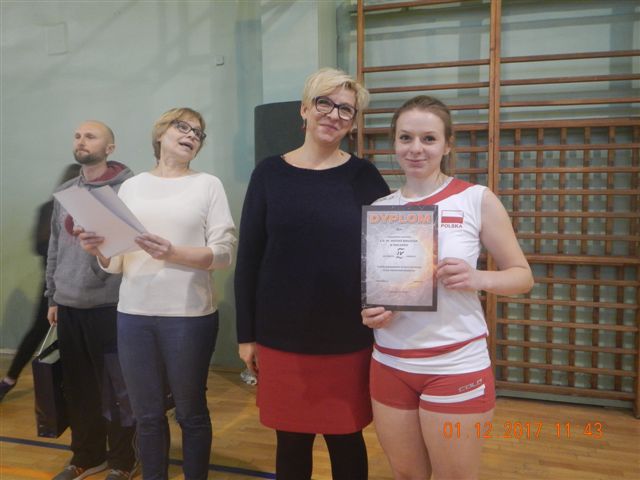 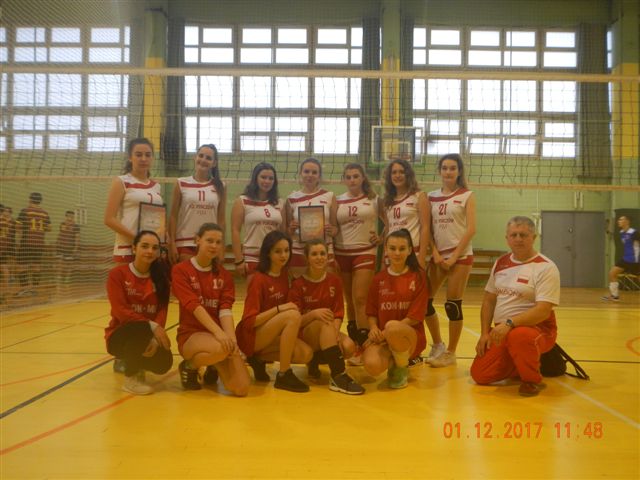 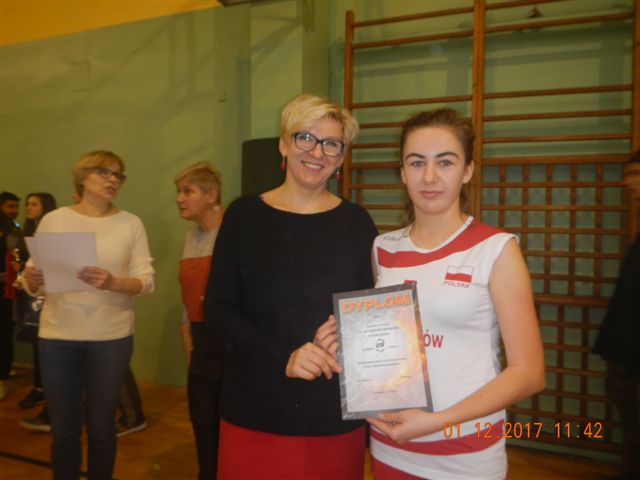 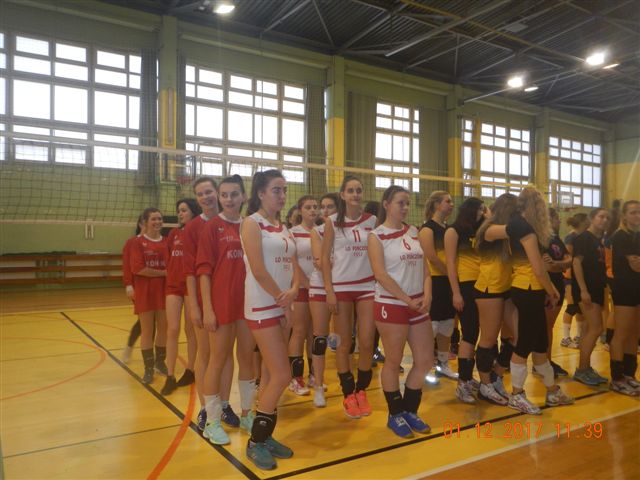 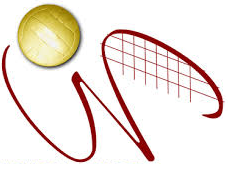 Powiatowa Liga Piłki Siatkowej
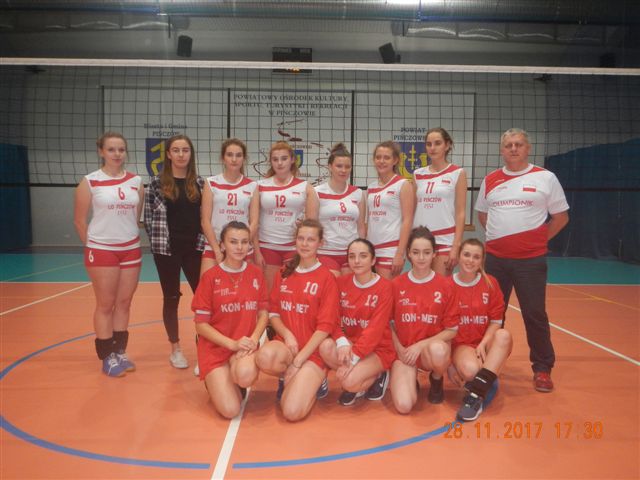 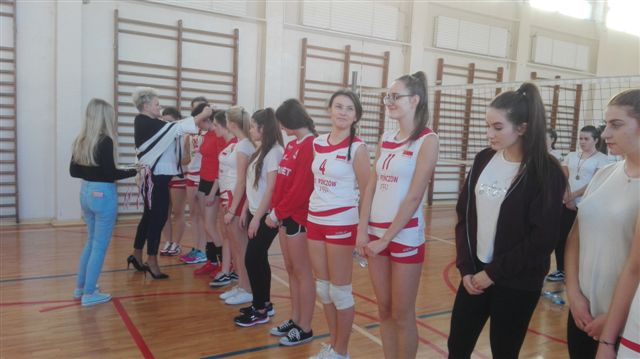 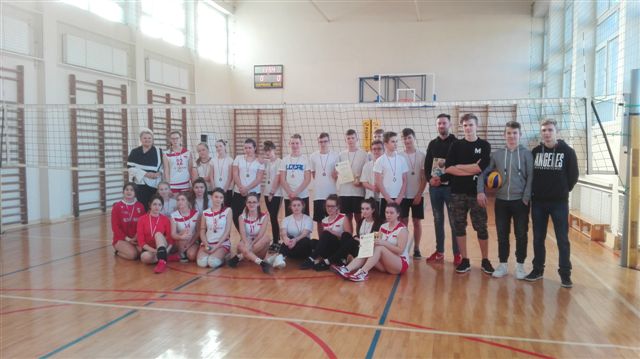 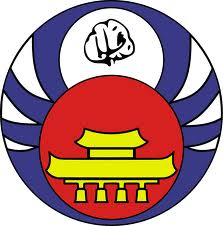 Klub Karate Shorin- Ryu
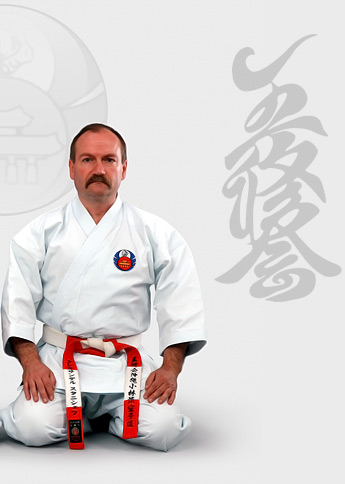 dr  Aleksander Staniszew
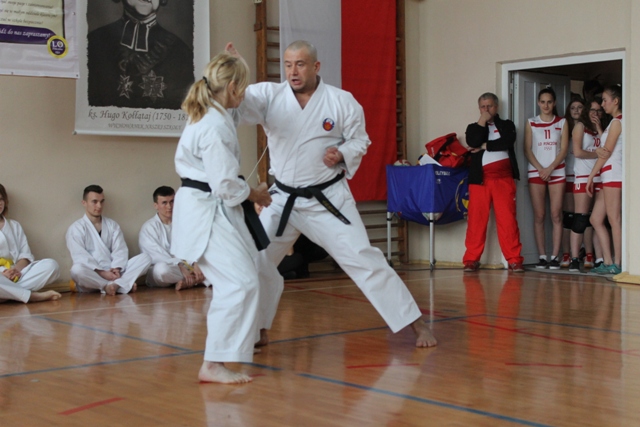 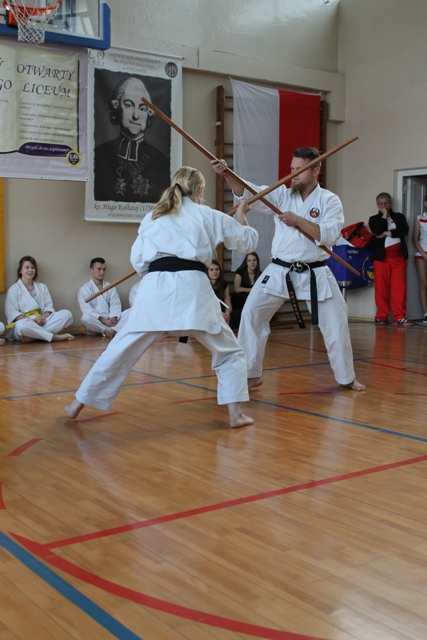 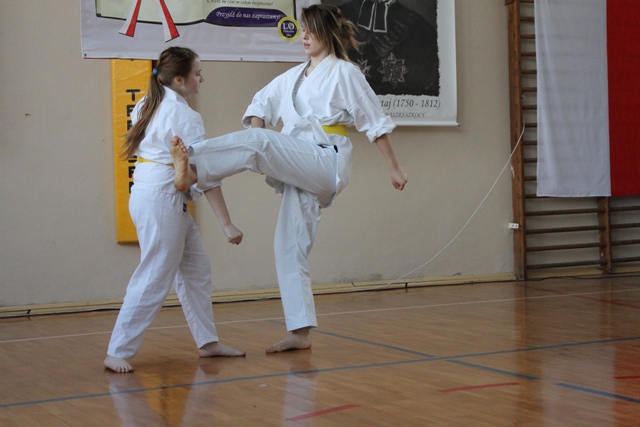 Kołłątajowski Turniej w Halowej  Piłce Nożnej
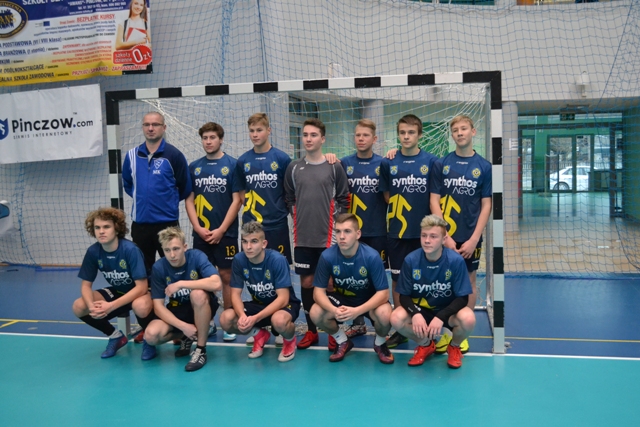 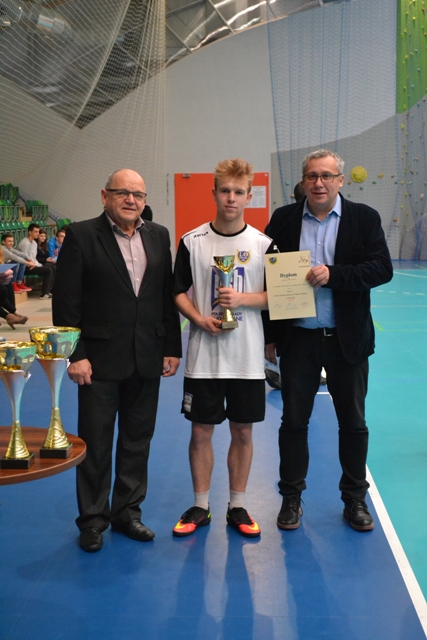 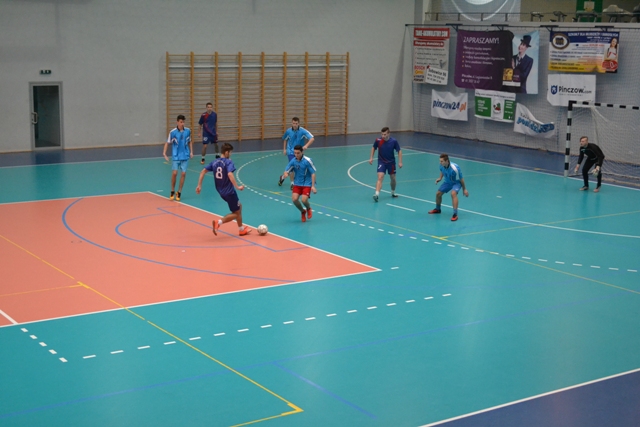 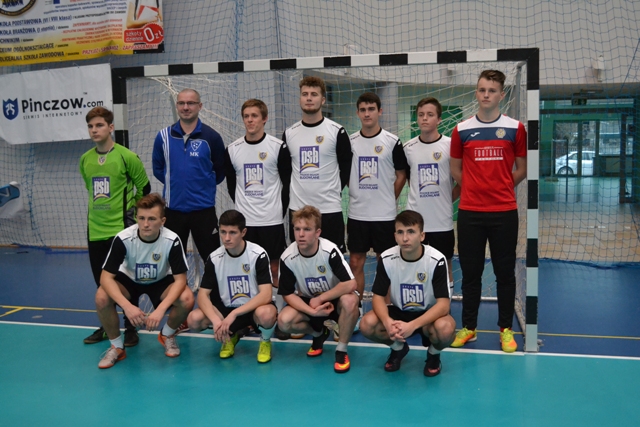 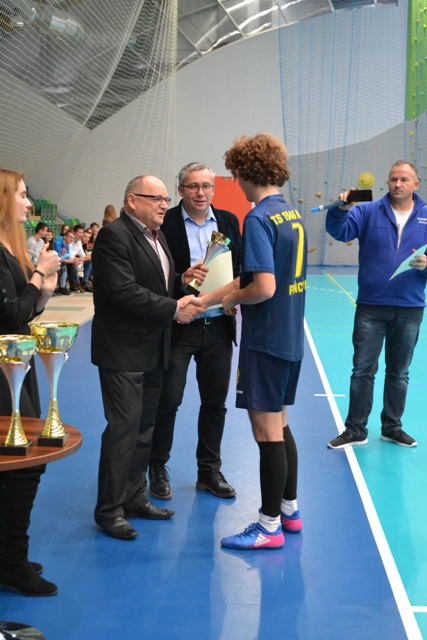 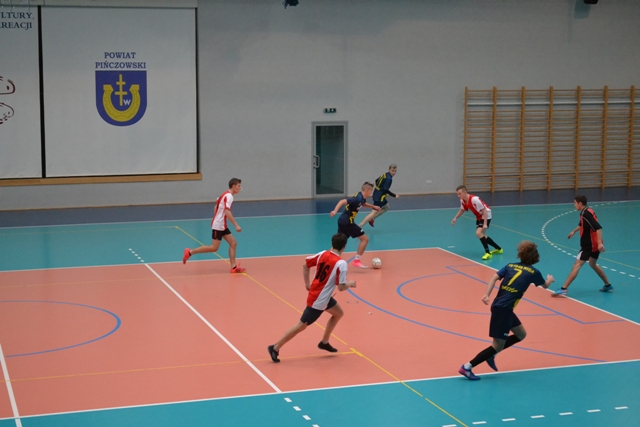 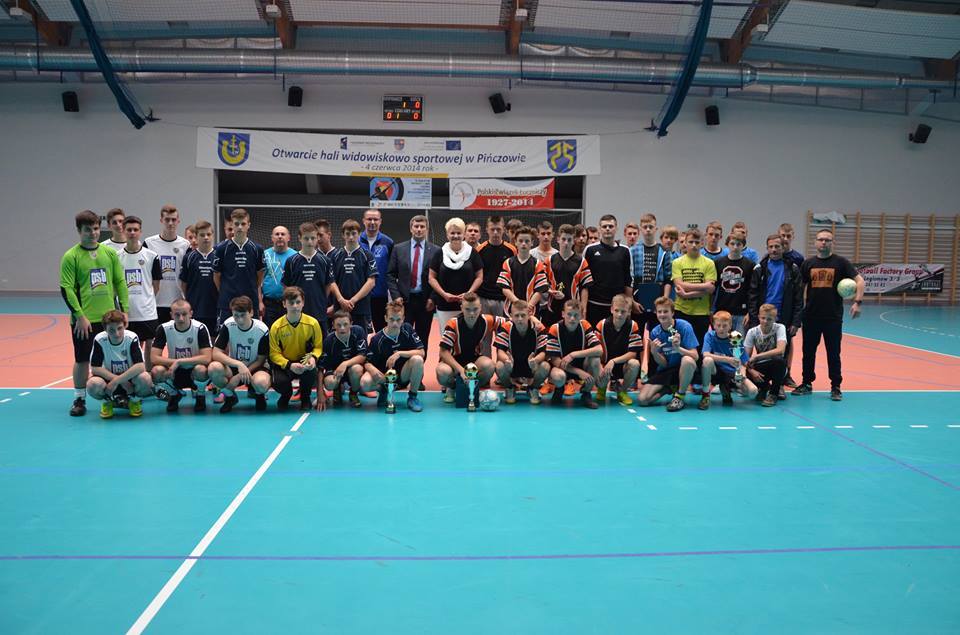 OBIEKTY SPORTOWE LO
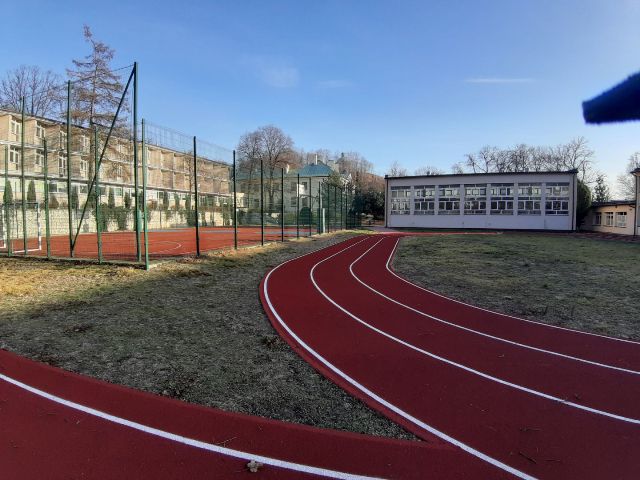 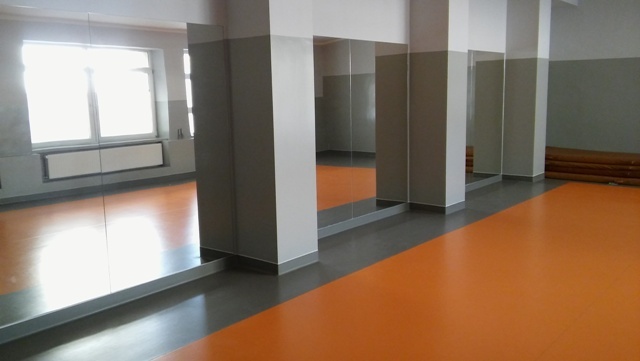 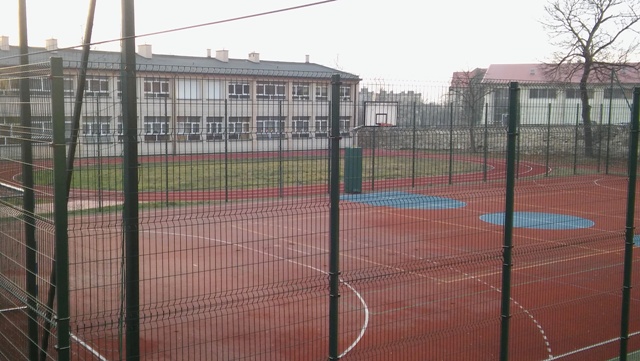 Akcje CharytatywneSzlachetna Paczka
Młodzież naszego liceum dołączyła do ogólnopolskiej akcji charytatywnej. Artykuły spożywcze, biurowe, środki czystości przekazano potrzebującym
Współpraca z Placówką Opiekuńczo- Wychowawczą w Pacanowie
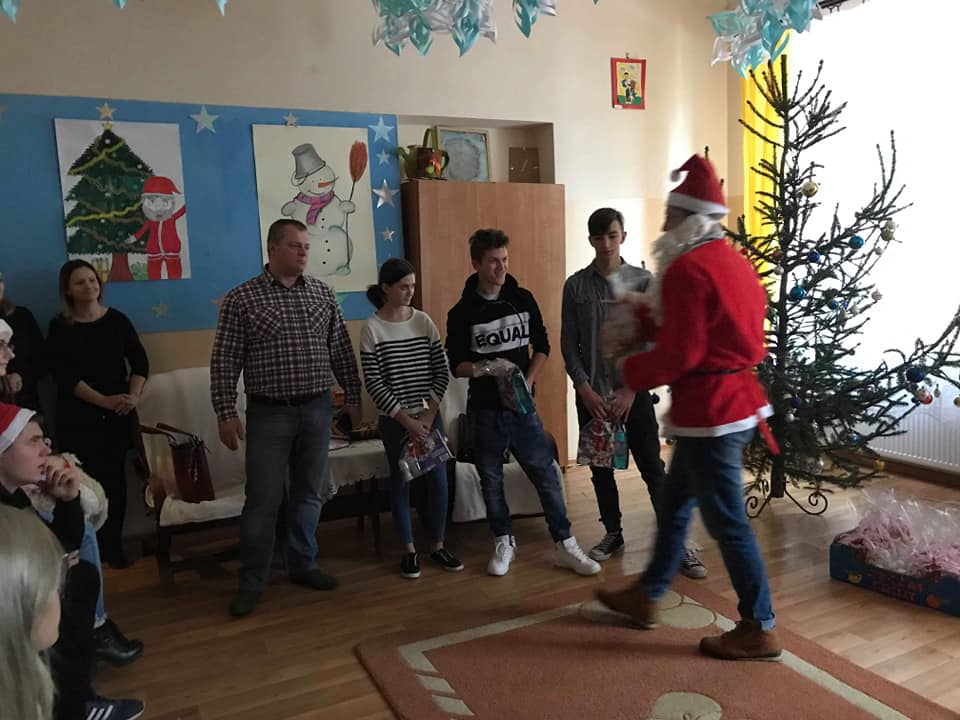 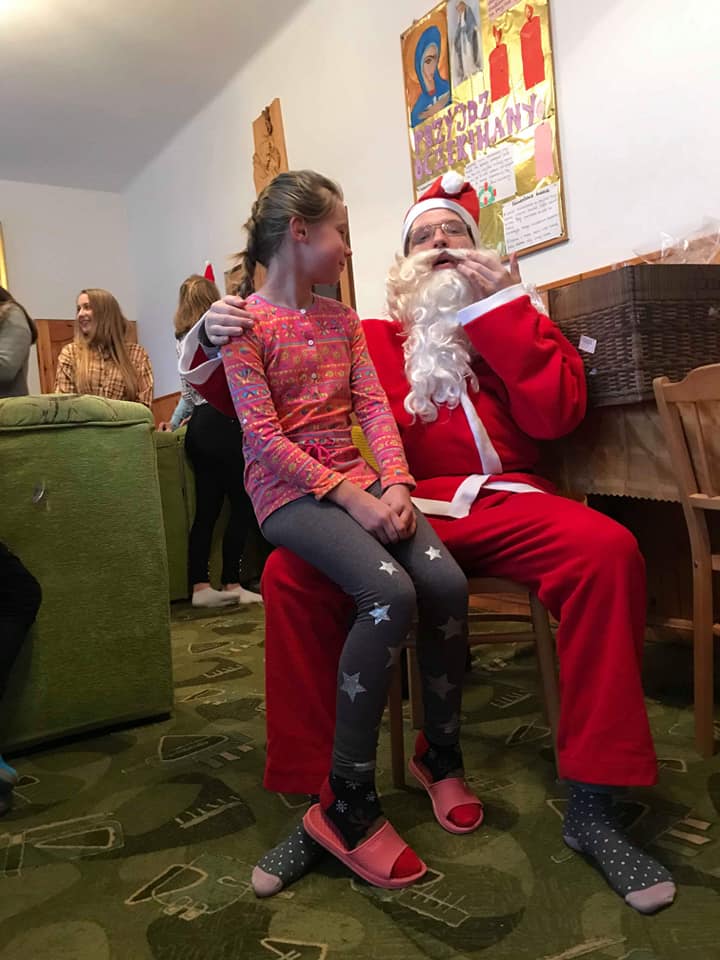 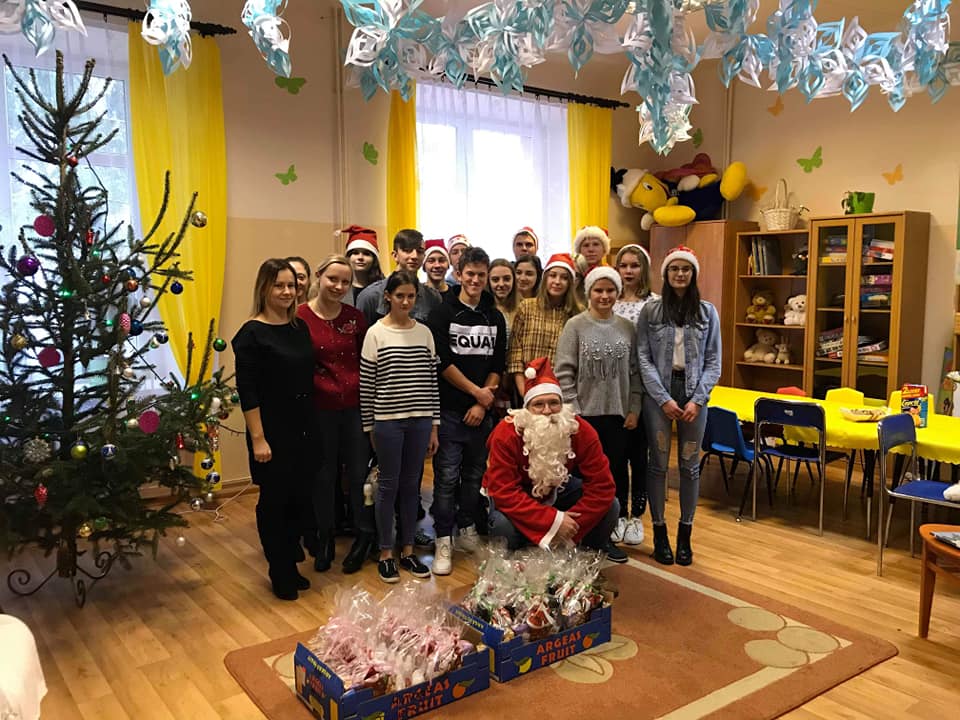 Gramy z WOŚP
Wolontariusze: Aleksandra Czekalska, Klaudia Mitręga, Natalia Szostak, Maciej Kilian, Julia Majcher, Roksana Trzcina, Zuzanna Ślusarczyk, Bartosz Liburski, Bartosz Gałęziowski, Zuzanna Domagała, Oliwa Kozłowska, Maja Pietrzykowska, Krzysztof Głogowiec, Zuzanna Wojtaś, Zuzanna Kudełka, Nicol Tracz oraz Zuzanna Madej, 
                         uzbierali         11778,4 zł   i   20 euro.
                             Najwyższe kwoty  III sztabu w Pińczowie :zebrały:
 Aleksandra Czekalska 3015,94 zł, 
 Klaudia Mitręga   1892,68 zł.
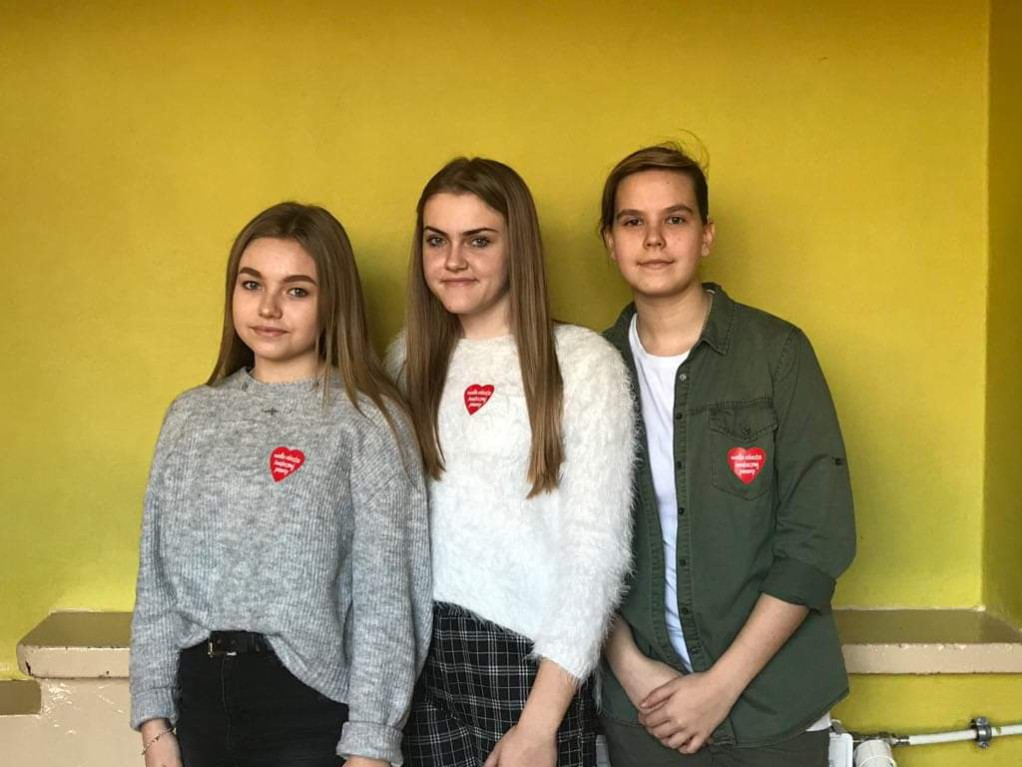 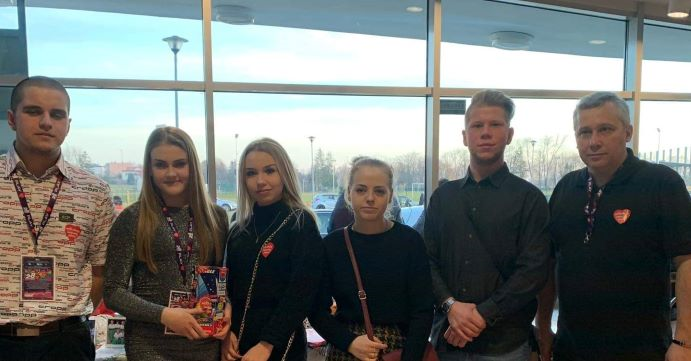 Wizyta młodzieży izraelskiej –listopad 2019Współpraca  z Liceum z Tivon trwa od 2012 r
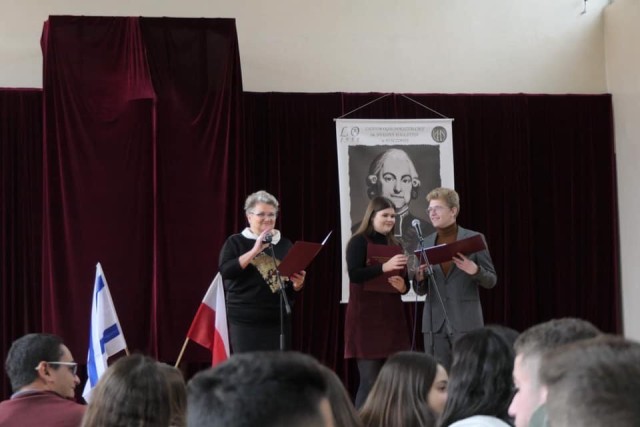 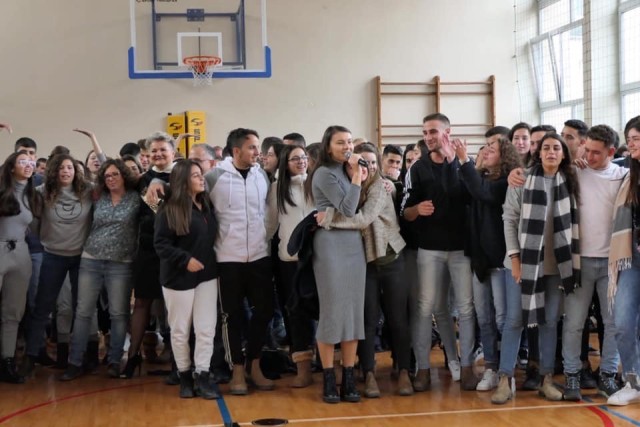 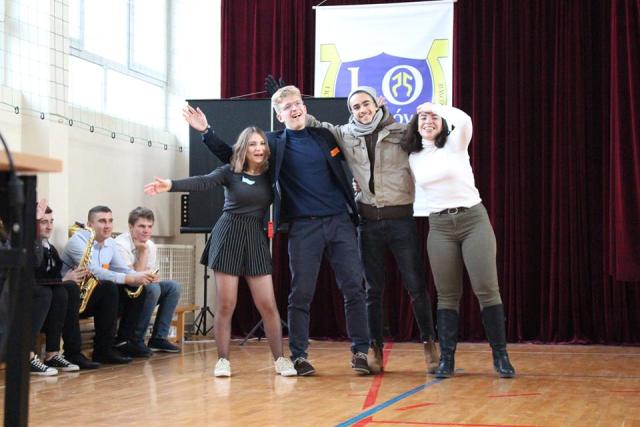 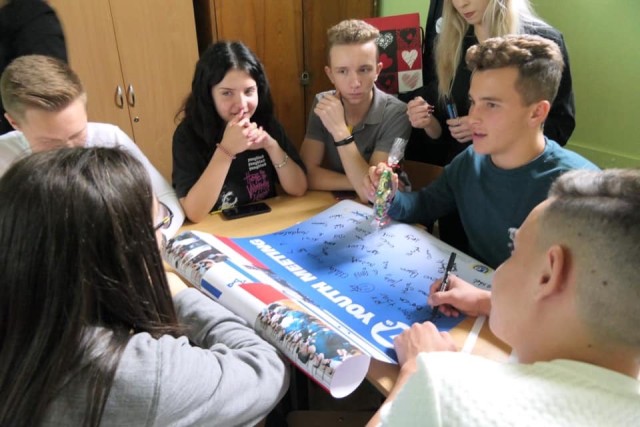 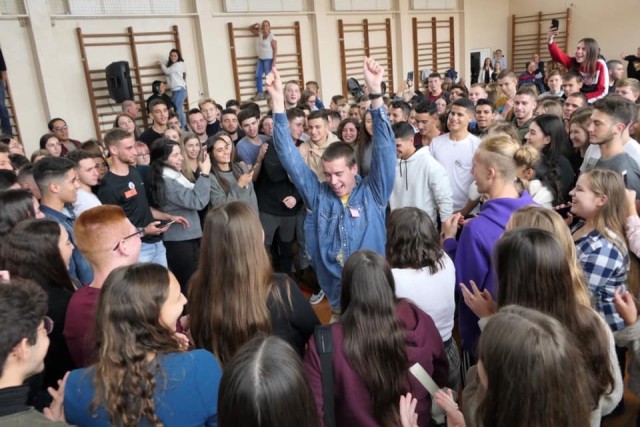 WSPIERAMY TALENTY
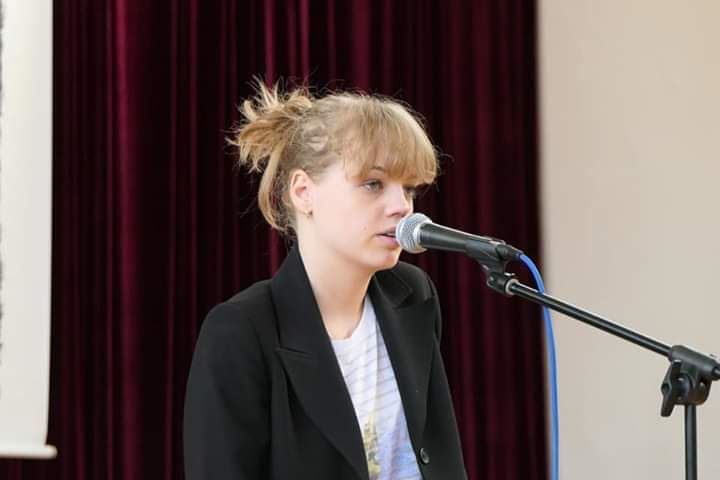 VIII Spotkania z Kinem o Żydowskich WątkachOrganizatorem cyklicznych spotkań z kinem oraz znanymi aktorami jest OŚRODEK EDUKACYJNO-MUZEALNY "ŚWIĘTOKRZYSKI SZTETL" w Chmielniku,
Dlaczego warto uczyć się w naszej szkole
„Hugon” to po prostu :

Szkoła z wiekową tradycją, wykształciła wiele pokoleń uczniów z powiatu pińczowskiego
Daje możliwość rzetelnej edukacji.
Absolwenci kończą najlepsze uczelnie wyższe w kraju i zagranicą.
Kadra nauczycielska posiada wysokie kwalifikacje i doświadczenie.
Nauka odbywa się:- w systemie jednozmianowym,- według rozszerzonej siatki godzin (przedmioty kierunkowe i języki obce).

Nauczanie języków obcych prowadzone jest w małych grupach.
Nauczyciele mają stały kontakt z rodzicami  poprzez dziennik lekcyjny Librus

W szkole jest bezpiecznie, nikt nie jest anonimowy.

Dziennik elektroniczny zapewnia stały przepływ informacji.
Dodatkowa oferta dla uczniów:
Koła przedmiotowe:
Matematyczne
Biologiczne
Chemiczne
Fizyczne
Historyczne
Polonistyczne
Geograficzne

Zajęcia wyrównawcze: przedmiotowe dla klas pierwszych w ramach konsultacji nauczycieli
Zajęcia sportowe:
Piłka siatkowa
Karate Shorin-Ryu
Piłka nożna

Zajęcia artystyczne:
Teatr szkolny „Krata”

Warsztaty:
Wybór ścieżki dalszego kształcenia
Promocja zdrowego stylu życia
Wszystkie informacje dotyczące życia szkoły,       osiągnięcia naszych uczniów znajdują się:
Na stronie internetowej szkoły: 

www.lo.pinczow.com

 Na facebooku: 

http://www.facebook.com/lopinczow
Tel.41/357 28 43
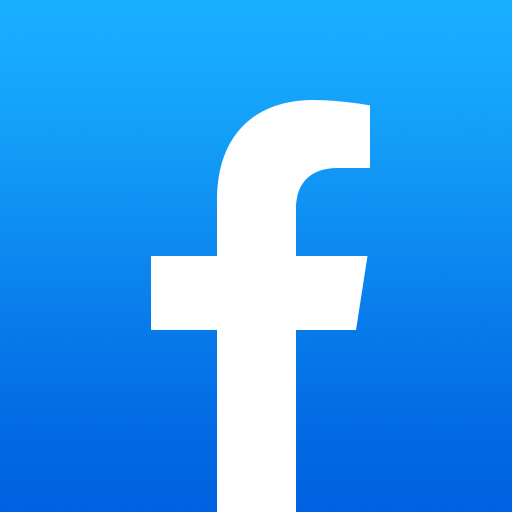